Northrop Grumman Umbilical
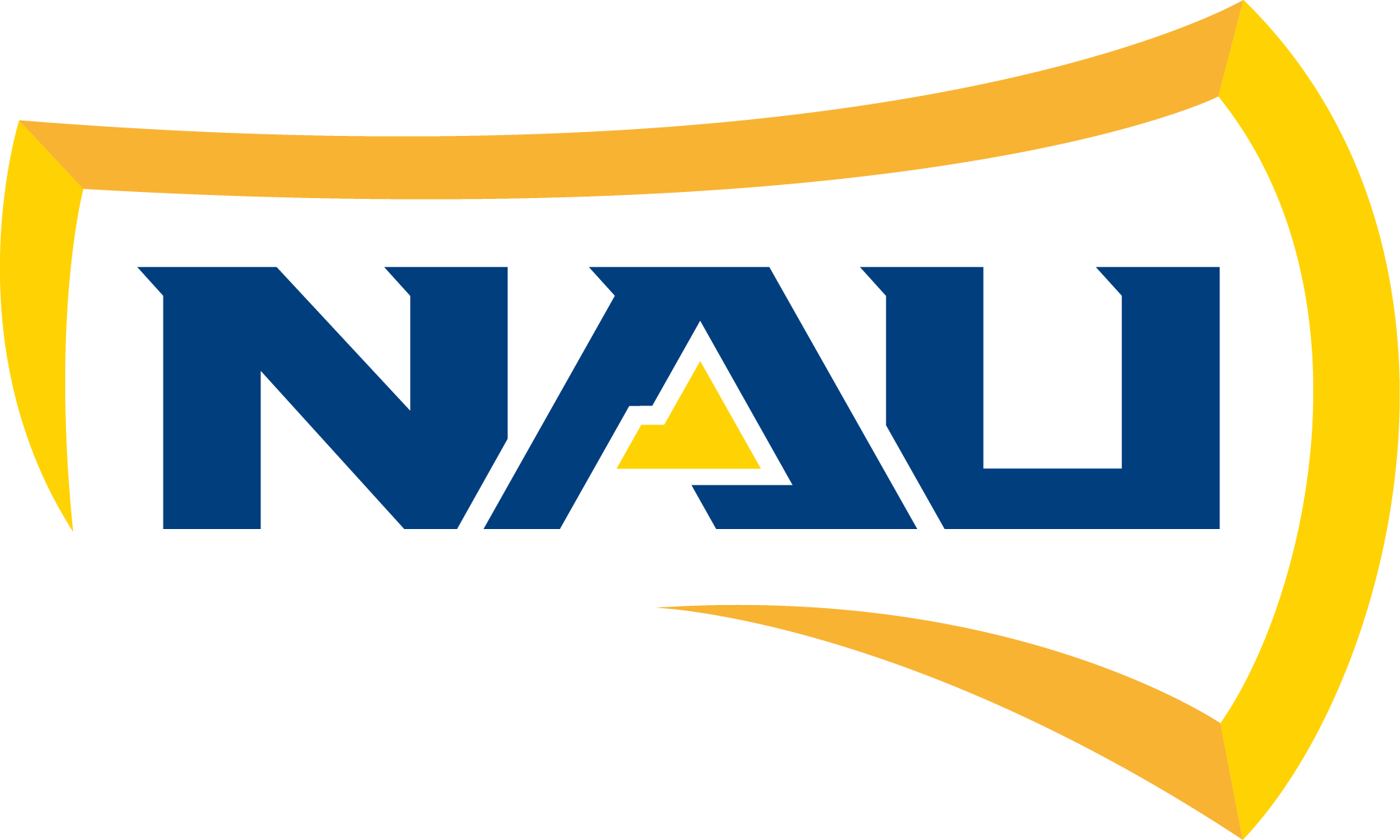 The Retractor Attackers
Jonathan Armijo – Project Manager
Leah Blakney – Test and Manufacturing Engineer
Griffin Brandt – Design and Manufacturing Engineer
Jack Shields – Financial and Logistics
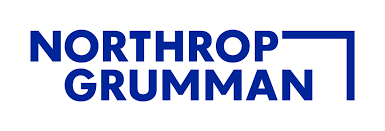 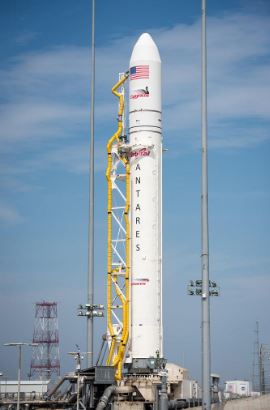 Client
Kaitlyn Barr – Mechanical Engineer, Space Systems
Northrop Grumman – Defining Possible
"We design, develop, build and support some of the world’s most advanced products, from cutting-edge aircraft and next-generation spacecraft to unrivaled cyber security systems and all-seeing radars."
9/15/2021 Leah Blakney - 2
Project Description
Northrop Grumman Umbilical Retraction Mechanism
Umbilical 
Consists of cables and hoses
Connect vehicle to Ground Support Equipment (GSE)
Provides electrical power to vehicle
             Retraction 
Pulls umbilical away from vehicle
Prevents damage to vehicle during lift off
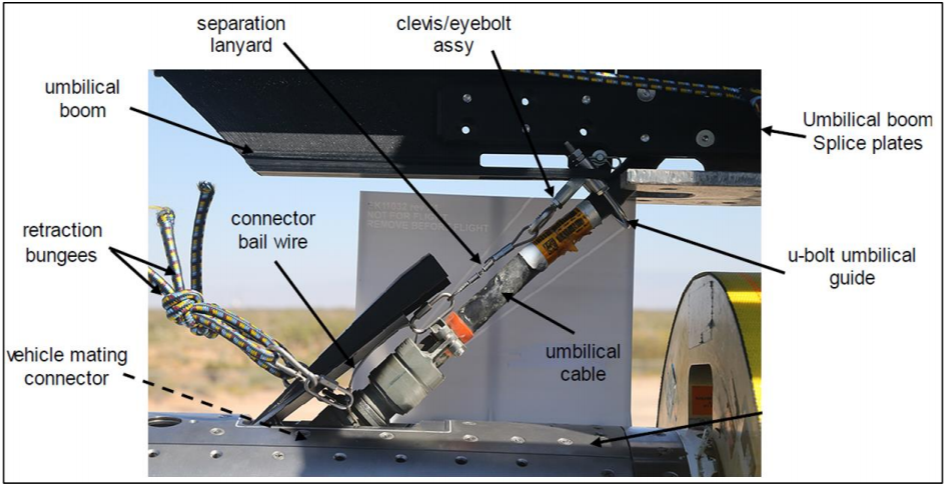 Figure 1: Umbilical diagram on vehicle
9/15/2021 Leah Blakney - 3
Background
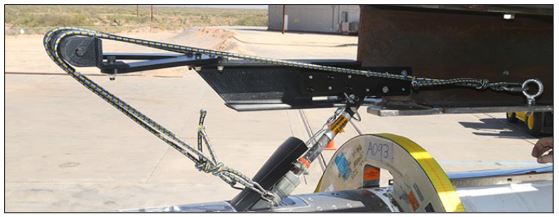 Bungee cords currently used at Northrop Grumman to safely retract umbilical from craft
Applies side force which can affect takeoff in the event of detachment failure
Figure 2: Current Bungee Cord Assembly
9/15/2021 Jonathan Armijo - 4
Benchmarking
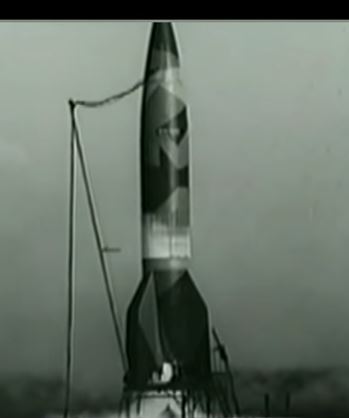 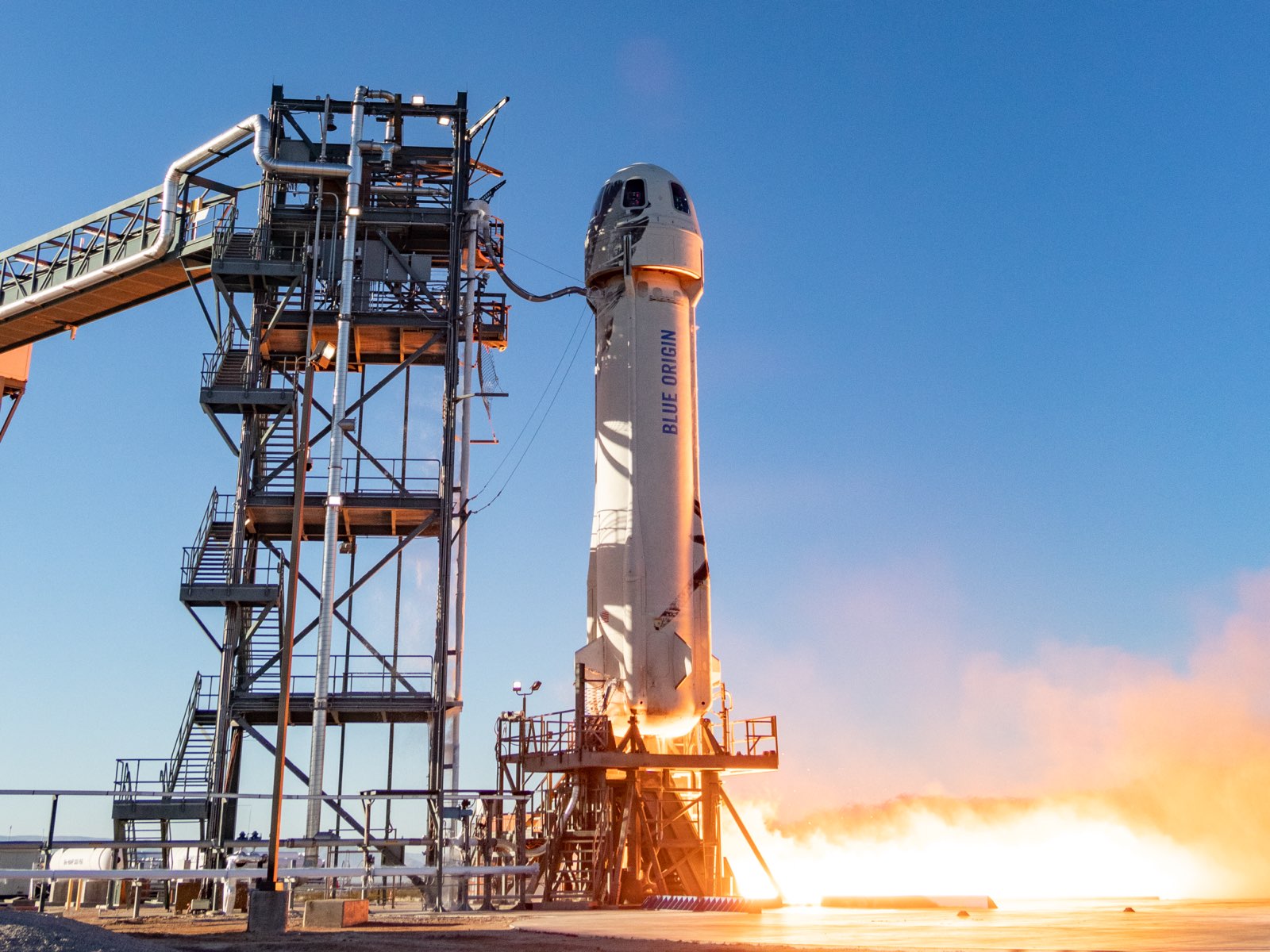 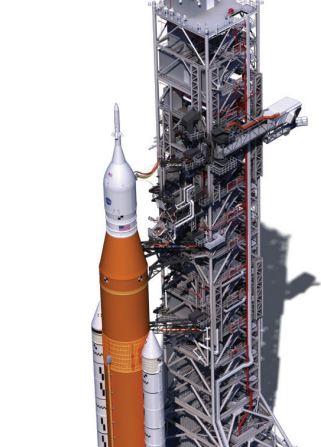 NASA's Kennedy Launch Complex utilizes multiple swing arms and secondary retraction systems [10]
WWII German A4-V2 missiles used tall poles that would fall away after the umbilical separated [12]
Blue Origin's New Shepard had its umbilical retracted to the tower by a series of cables [11]
Figure 4: GERMAN WWII [12]
Figure 5: BLUE ORIGIN [11]
Figure 3: NASA [10]
9/15/2021 Jonathan Armijo – 5
Literature Review
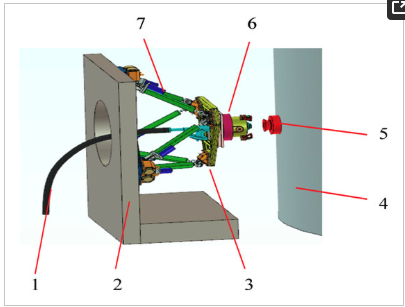 Presented by Tao and Cong; an in-depth study of the subsystems and actuators of an umbilical system for propellent loading. Excessive details about dynamic forces the cables may experience during the process. [1]
 Smit proposed an idea to wirelessly transmit power to the rocket using an umbilical with magnetic cores surrounded by two coupling coils. Creates magnetic field that can store power to then be transferred. [2]
Gosselin created a review of different umbilical systems used in Saturn, Shuttle, X-33, and Atlas V rockets. [3]
NASA article of the review and design of the Ares 1 vehicle [4]
Figure 6: Subsystem of Propellent Umbilical [1]
9/15/2021 Griffin Brandt - 6
Literature Review
Applied Thermal Engineering – Response of Reusable Launch Vehicle from temperature measurements [15]
Umbilical Cable Crushing Analysis - Numerical model for prediction of the stress and strain fields in the umbilical cable components [13]
Umbilical in Low Cycle Fatigue - Modeling flexible umbilical cable using a nonlinear finite element method to three-dimensional space [16]
Behavior of Umbilical - Mechanical behavior of core structure of an umbilical due to polymer material [14]
9/15/2021 Jack Shields - 7
Literature Review
Ares I Linear Mate Umbilical Plate and Collet - Details the tilt up umbilical arm (TUUA) on Ares I Vehicle [8]
X-33 Advanced Technology Demonstrator – Details the design, development, and testing of umbilical system mechanisms [6]
Rolling Beam Umbilical System – Details RBUS of Centaur vehicle [5]
ARES14BI “Hydra” - Details the two-stage experimental rocket project within the PERSEUS program [7]
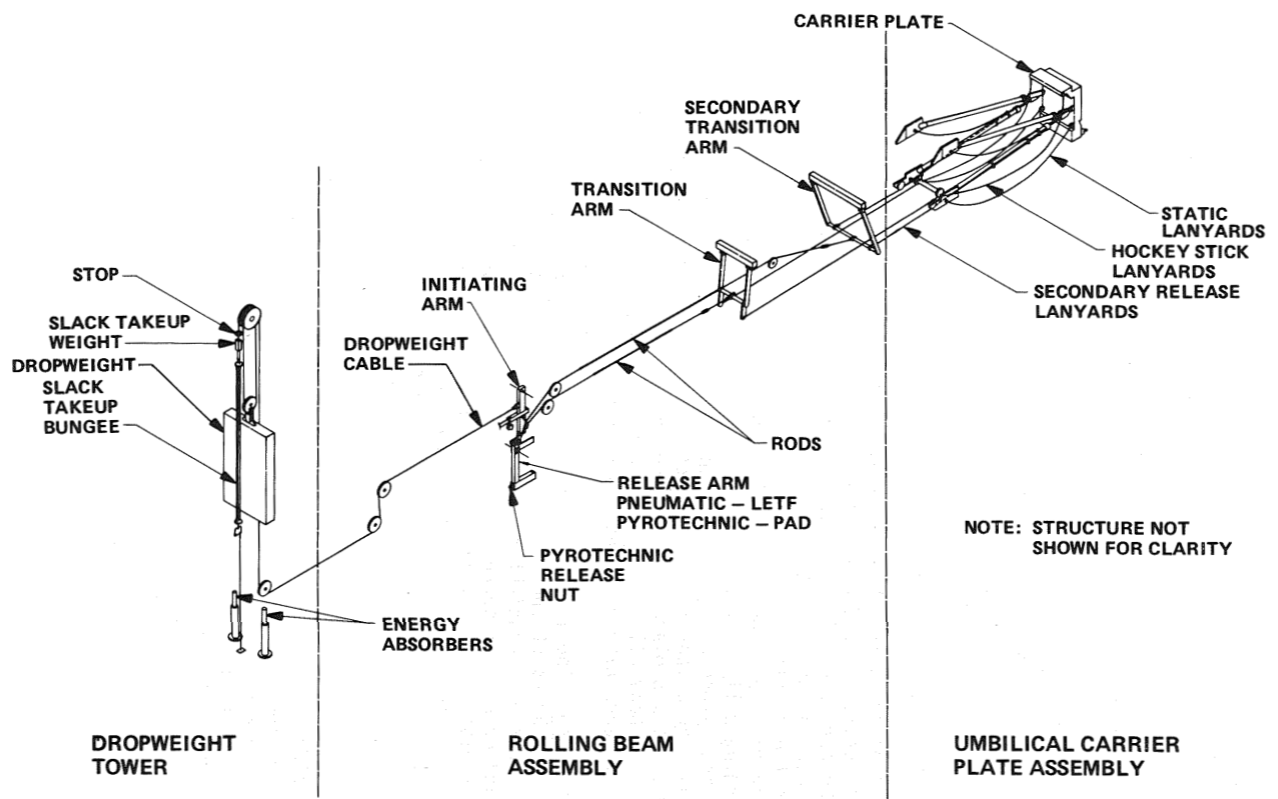 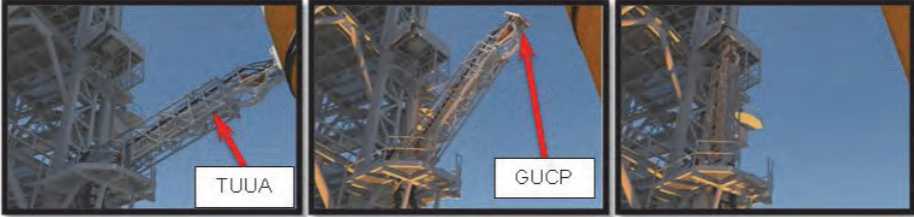 Figure 7: Tilt Up Umbilical Arm [8]
Figure 8: RBUS [5]
9/15/2021 Leah Blakney - 8
Literature Review
Mobile Launcher Tower Umbilical and Launch Accessories – Details the type of umbilical used in the NASA SLS rocket [9]
Launch Complex 39, Pads A and B – Details retraction system used at the Kennedy Space Center's Launch Complex [10]
Blue Origin New Shepard Rocket – Details about Blue Origin's rocket: New Shepard that recently was in the news [11]
History of the German A4- V2 Rocket – Explains the types of umbilical retraction systems used for V2 rockets [12]
9/15/2021 Jonathan Armijo - 9
Engineering Requirements
Table 1: Engineering Requirement Evaluation
9/15/2021 Griffin Brandt - 10
Customer Requirements
Table 2: Engineering and Customer requirements
High Manufacturability
High Reliability
Easy Installation/Replacement
High Durability
ESD Safe
Table 3: Legend for Customer Option Survey
9/15/2021 Griffin Brandt - 11
Schedule
Table 4: Gantt Chart for Previous and Current Assignments Until Presentation 2
9/15/2021 Jack Shields - 12
Budget
Table 5: Project Budget
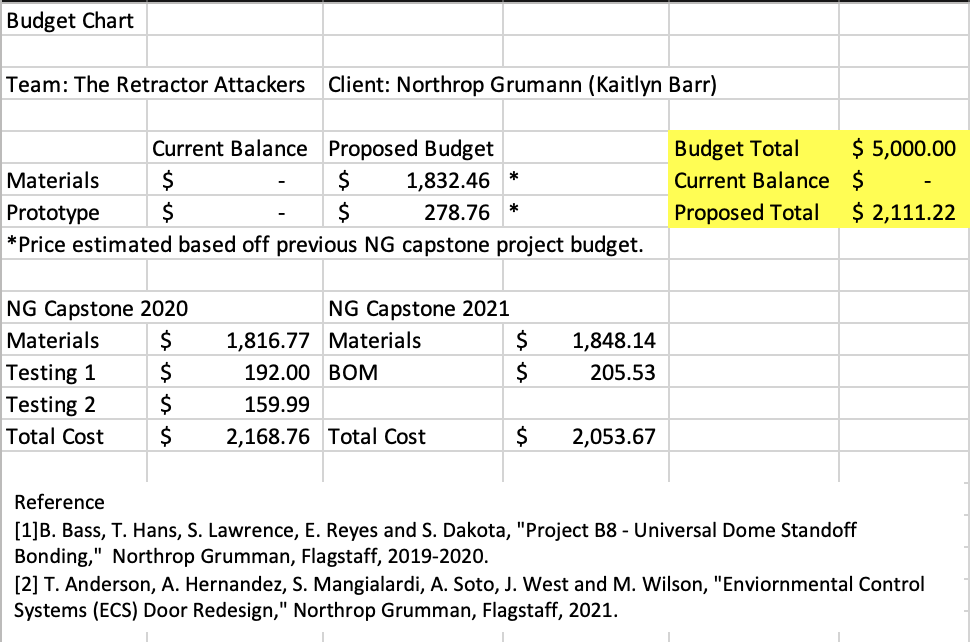 9/15/2021 Jack Shields - 13
Questions?
Figure 9: Comedic Relief [17]
9/15/2021 The Retractor Attackers- 14
Appendix 1
Table 6: Full QFD
9/15/2021 The Retractor Attackers- 15
Appendix 2
Table 7: Full Project Schedule
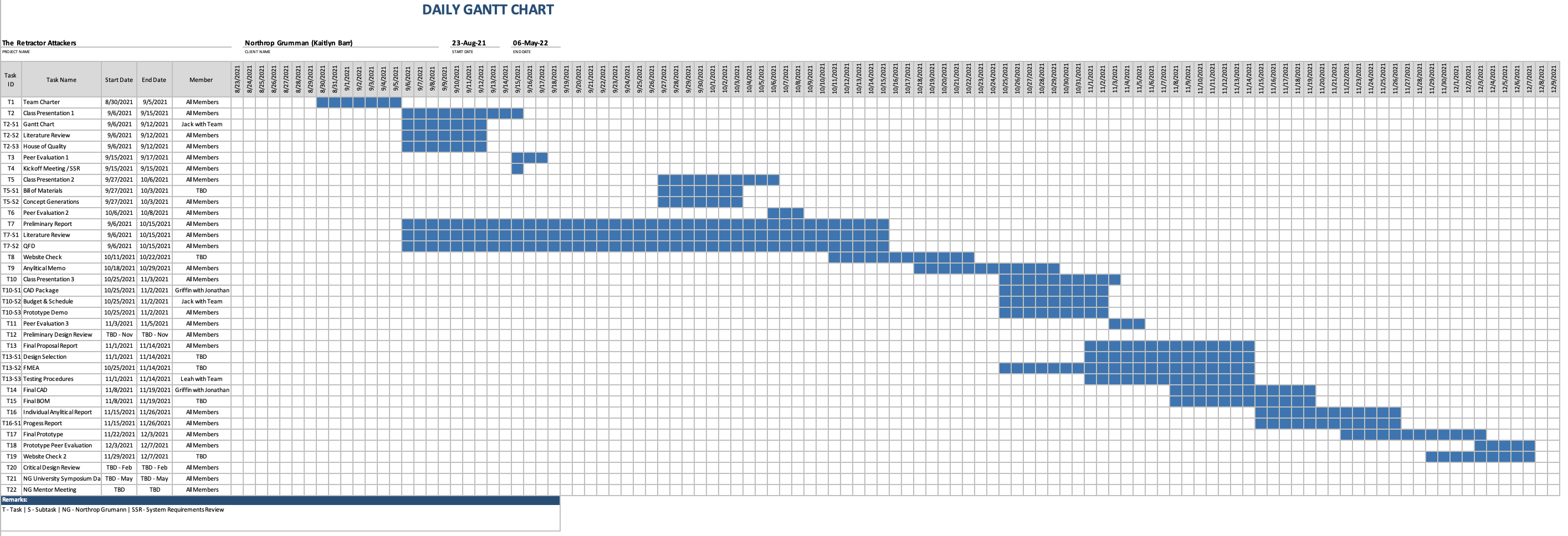 9/15/2021 The Retractor Attackers- 16
References
9/15/2021 The Retractor Attackers- 17
References 2
9/15/2021 The Retractor Attackers- 18